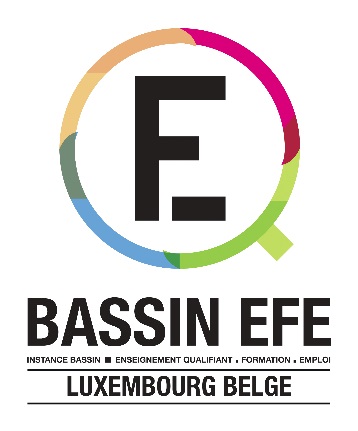 12 décembre 2024
Le secteur de l’accueil de la petite enfance 
en province de Luxembourg
Offre d’enseignement et de formation
Le descriptif des métiers, les titres requis et l’offre de formations de notre territoire
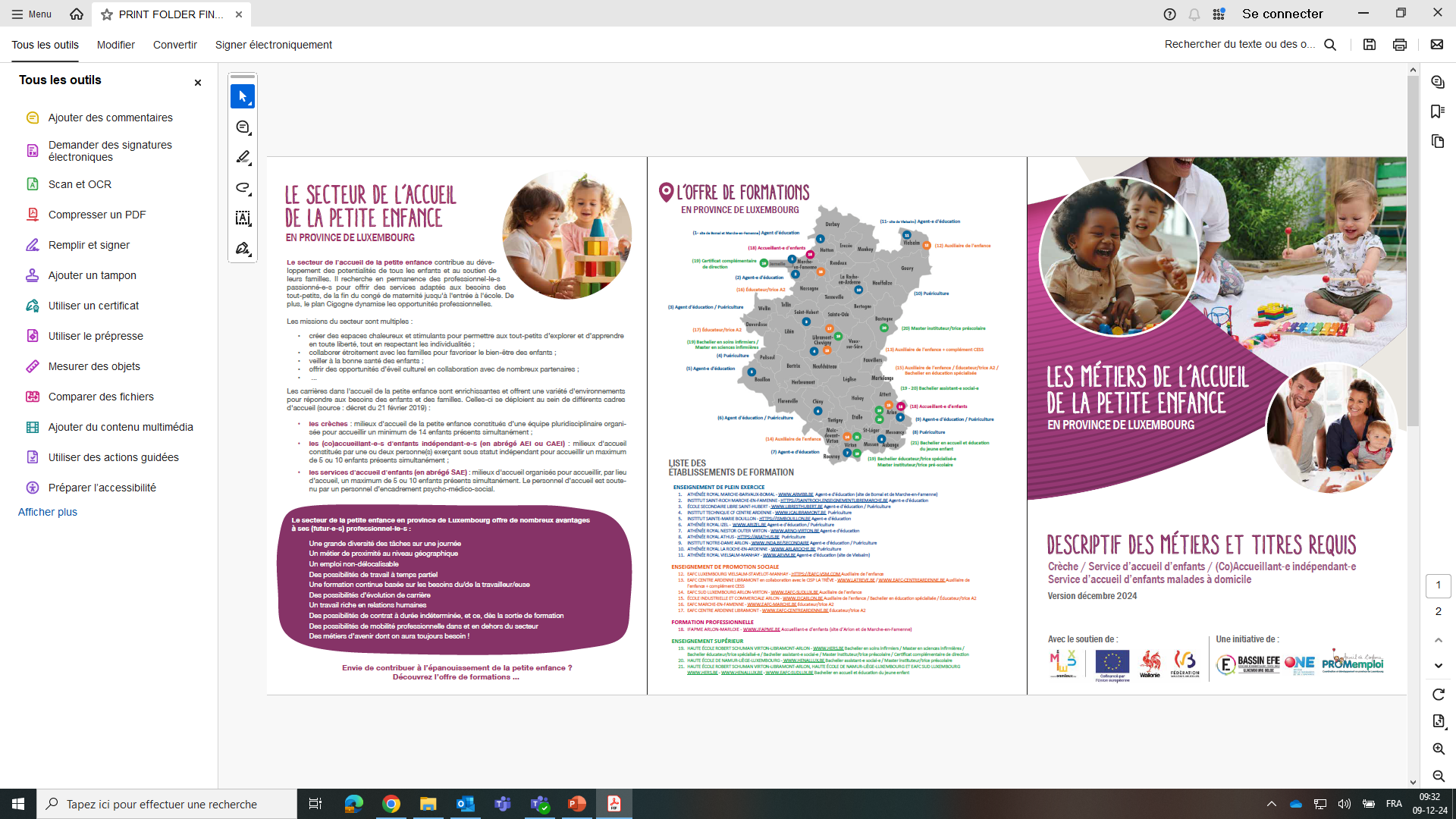 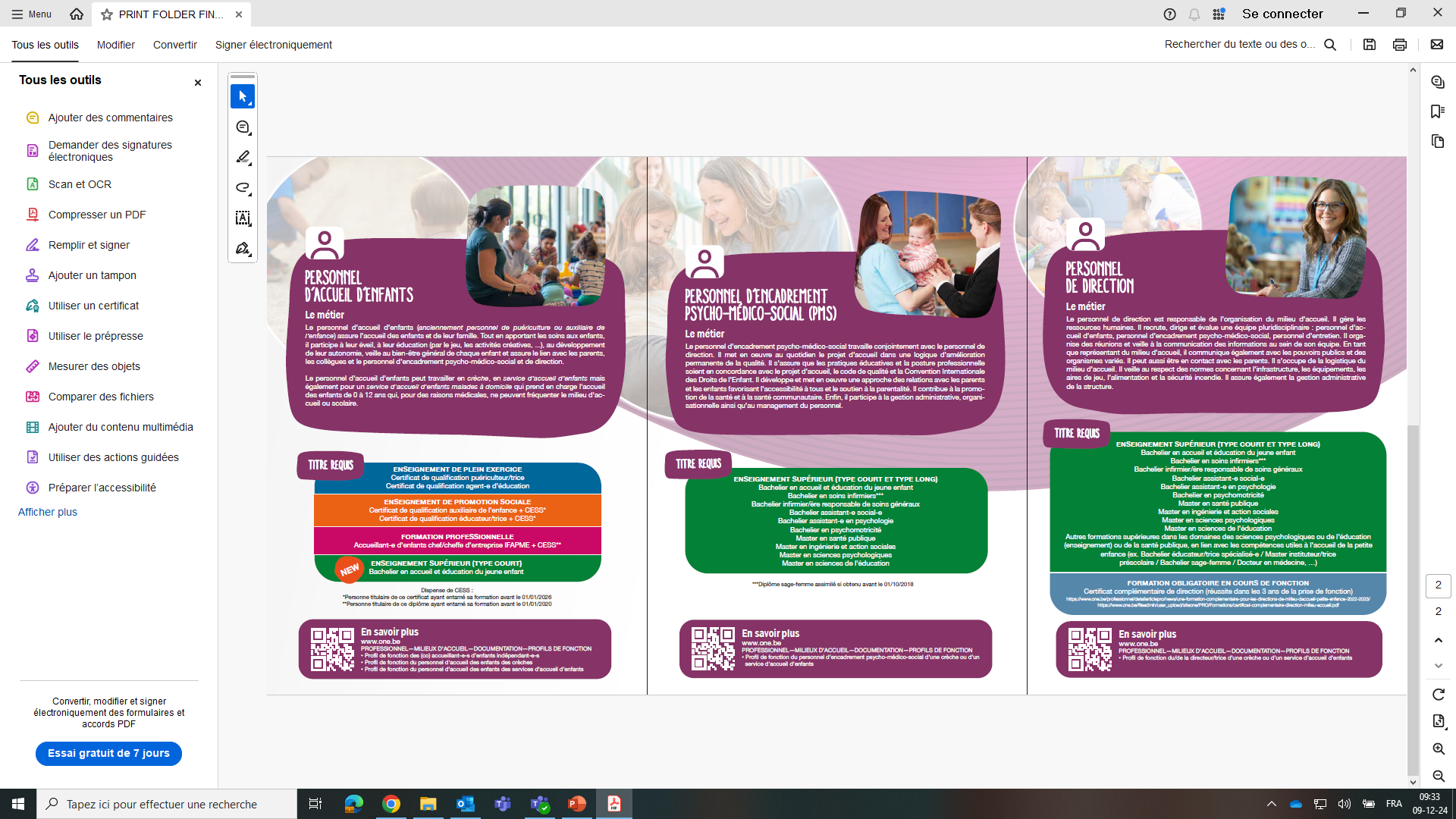 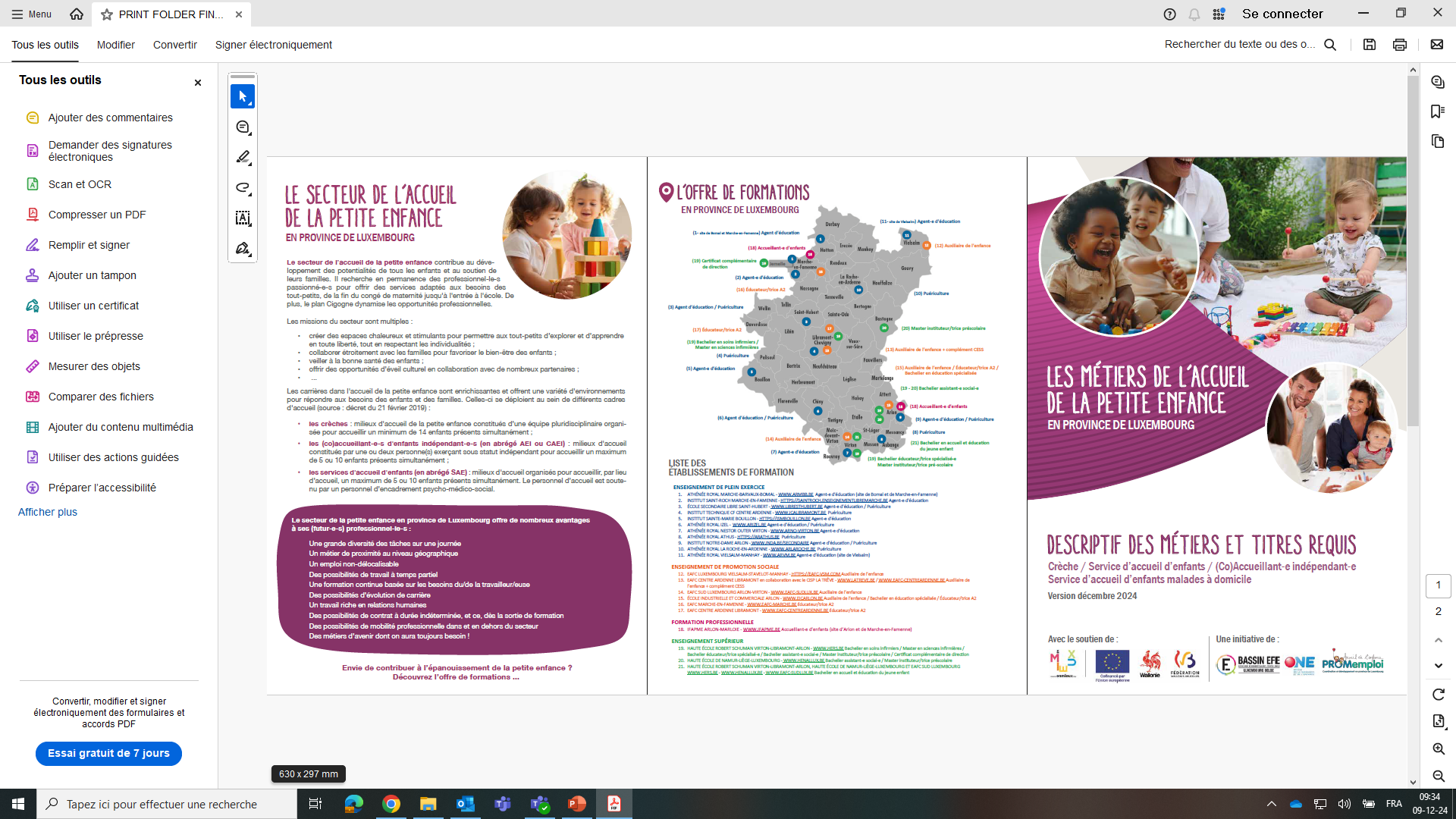 Enseignement secondaire qualifiant
Données 2023-24
Source: BD OQMT
Puériculteur· rice (7ème P)
6 écoles
Fréquentation : 54 élèves 

Agent· e d’éducation (6ème TQ)
8 écoles
Fréquentation : 170 élèves
[Speaker Notes: Alors que sur la période précédente (2017-2022) la fréquentation connaissait une stabilité relative, sur la dernière période étudiée 2020-2024, on note une diminution de la fréquentation. (-20% agent d’éducation et -28% puériculteur). Il s’agit d’une tendance marquée de manière générale dans l’enseignement qualifiant tous secteurs confondus.]
Enseignement de promotion sociale
Données 201-20, 2021-22 et 2022-23
Source: BD Administration de l’enseignement
Auxiliaire petite enfance
3 écoles (à partir de janvier 2023)

Éducateur· rice A2
3 écoles (à partir de septembre 2024)
IFAPME
Données 2021-22 et 2022-2023
Sources : Inscriptions IFAPME
Accueillant· e d’enfants 
2 centres – Arlon et Marche (depuis 09/2023 – 14 inscrits en 23-24; 20 inscrits en 24-25)
[Speaker Notes: Directeur· rice de maison d’enfants Inscrits : 4 (en 2019-20) - n’existe plus depuis lors pcq nécessité d’avoir le CESS.
MARCHE 	23-24 : 14 inscrits; 24-25 : 20 inscrits (données centre de formation via appel tél.)
ARLON 	23-24: 19 inscrits ; 24-25: 16 inscrits]
Enseignement supérieur
Données 2021-2025
Source: HERS - Henallux
Etudiants inscrits dans les implantations du bassin
Source HERS -Henallux - 2024-2025
Educateur· rice spécialisé· e : 	261 
Normal pré-scolaire : 		165
Assistant· e social· e 23-24 : 	333
Soins infirmiers : 		265
Accueil et éducation 
du jeune enfant		35

Part des étudiants belges
Source ARES – 2022-23
Educateur· rice spécialisé· e : 	62% (22% F)
Normal pré-scolaire HERS : 	47% (34% L)
Assistant· e social· e 23-24 : 	39% (35% L)
Soins infirmiers : 		55% (29% F)
[Speaker Notes: Educateur: -17% de 21-22 à 24-25
Instit préscolaire: -33% de 21-22 à 24-25]